13η ενότηταΌλου του κόσμου τα παιδιά
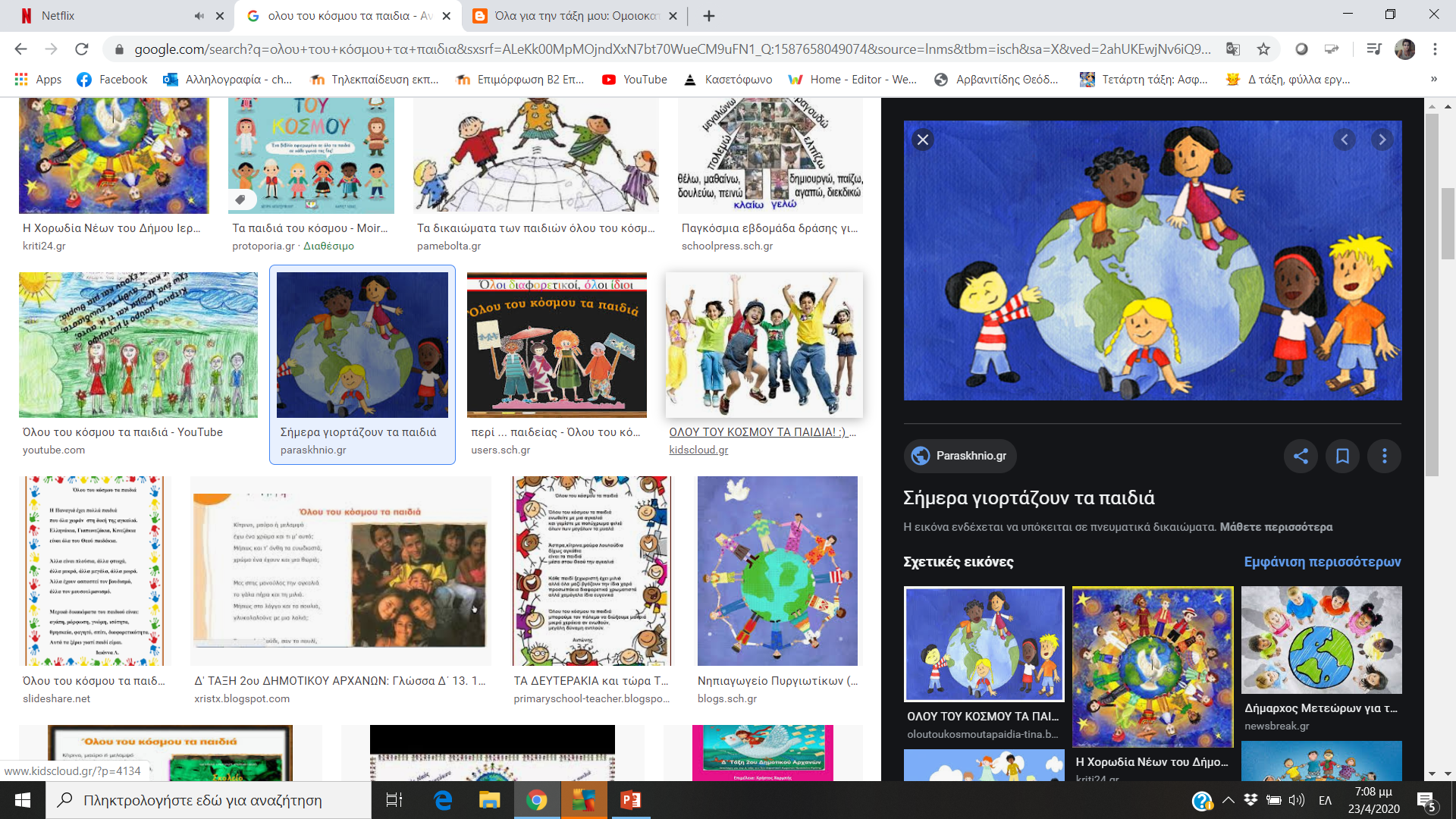 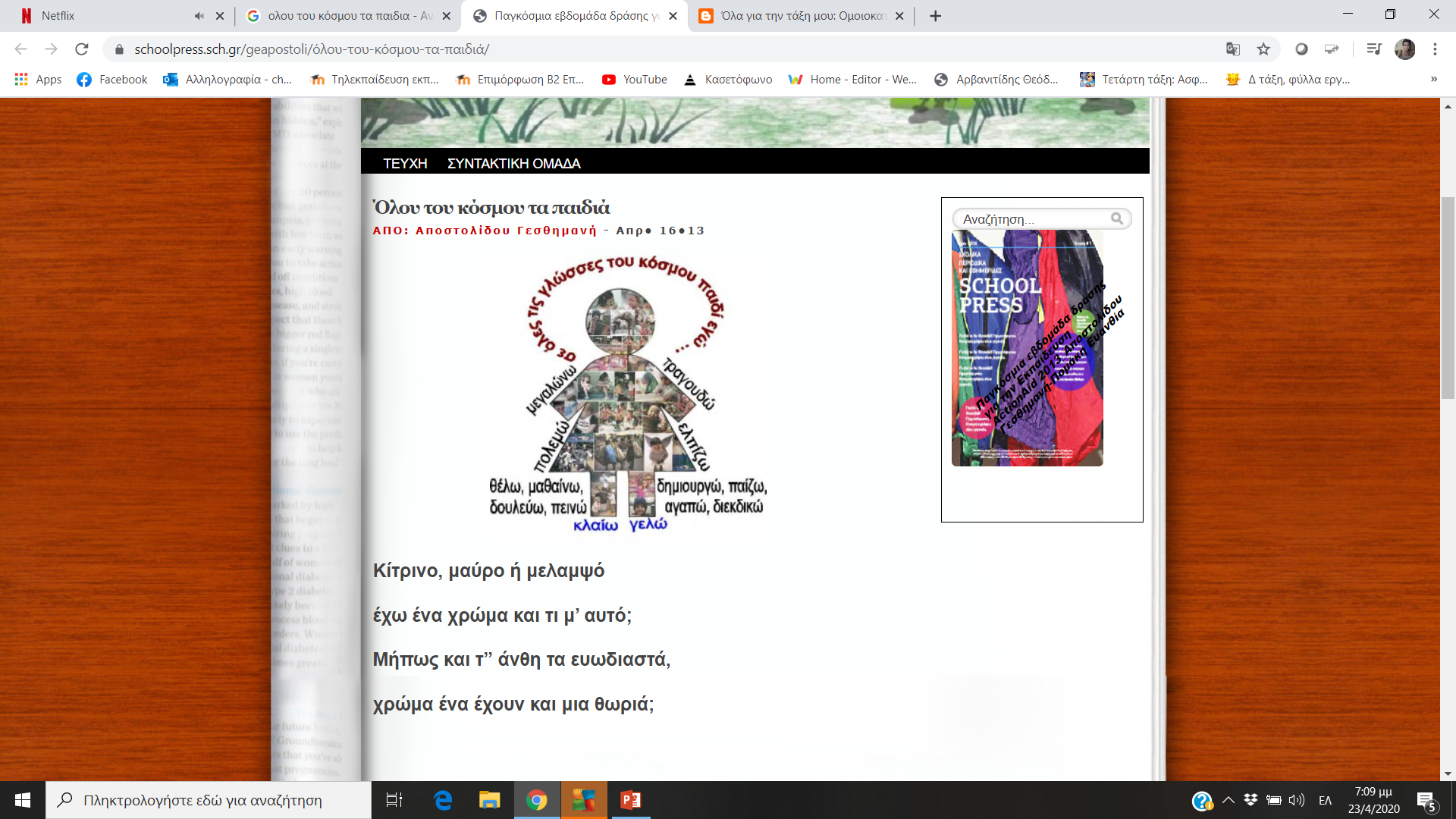 1. Με τι παρομοιάζει ο ποιητής τα παιδιά τα παιδιά που έχουν διαφορετικό χρώμα και τα παιδιά που μιλούν διαφορετική γλώσσα;2. Τι λαχταρούν όλα τα πλάσματα της γης;3. Ποια εικόνα του ποιήματος σου άρεσε περισσότερο;4. Ποια είναι τα χαρακτηριστικά ενός ποιήματος;
Κατανομή του ποιήματος σε στροφές με σταθερό αριθμό στίχων
Ποιητικό λεξιλόγιο, χρήση ποιητικών εικόνων, μουσικός τόνος.
Ρυθμός και ύπαρξη ομοιοκαταληξίας.
Νοηματική αλληλουχία.
Λυρισμός: έκφραση συναισθημάτων.
Τι ομοιοκαταληξία έχουν οι στίχοι στο ποίημά μας;
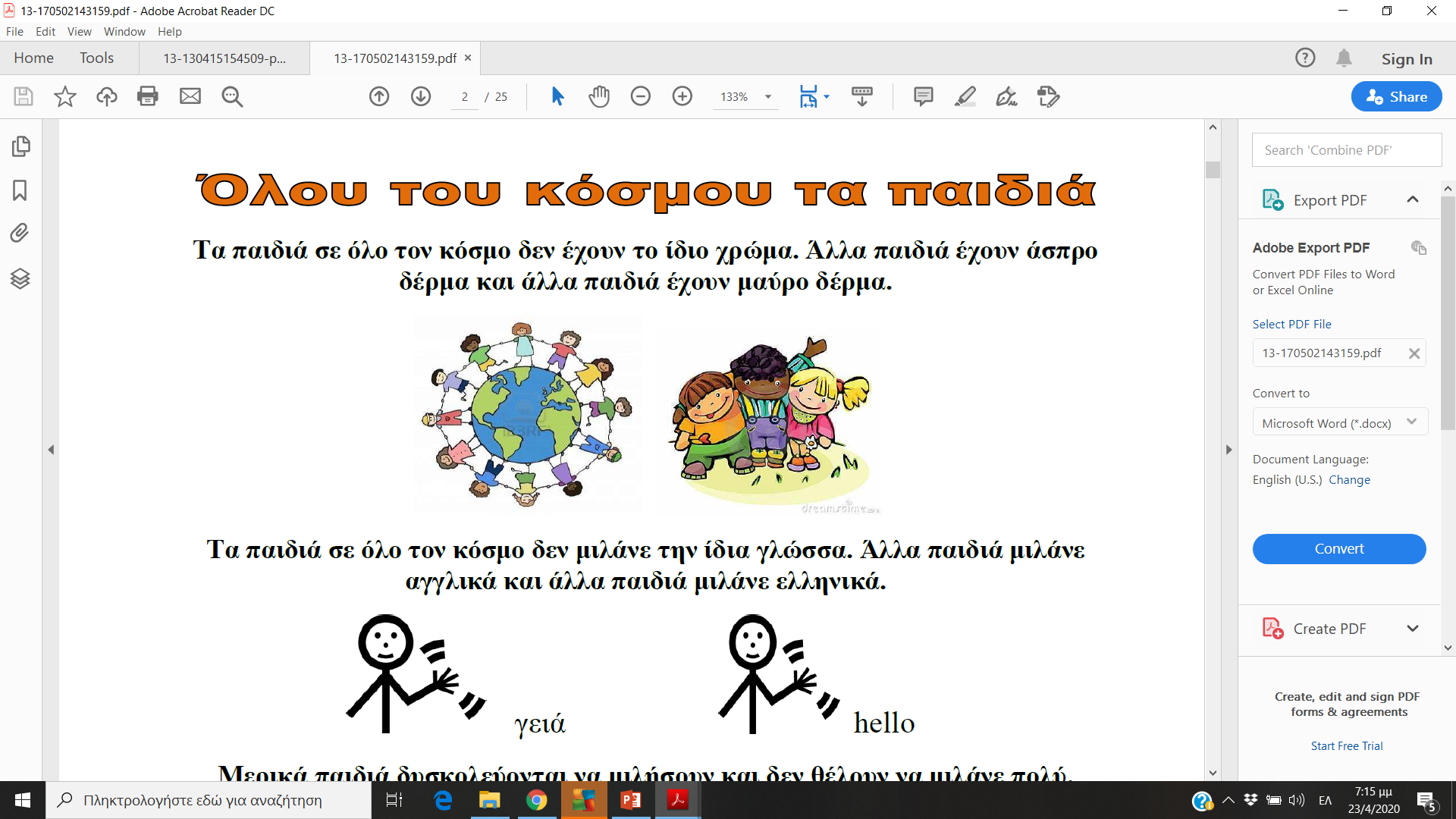 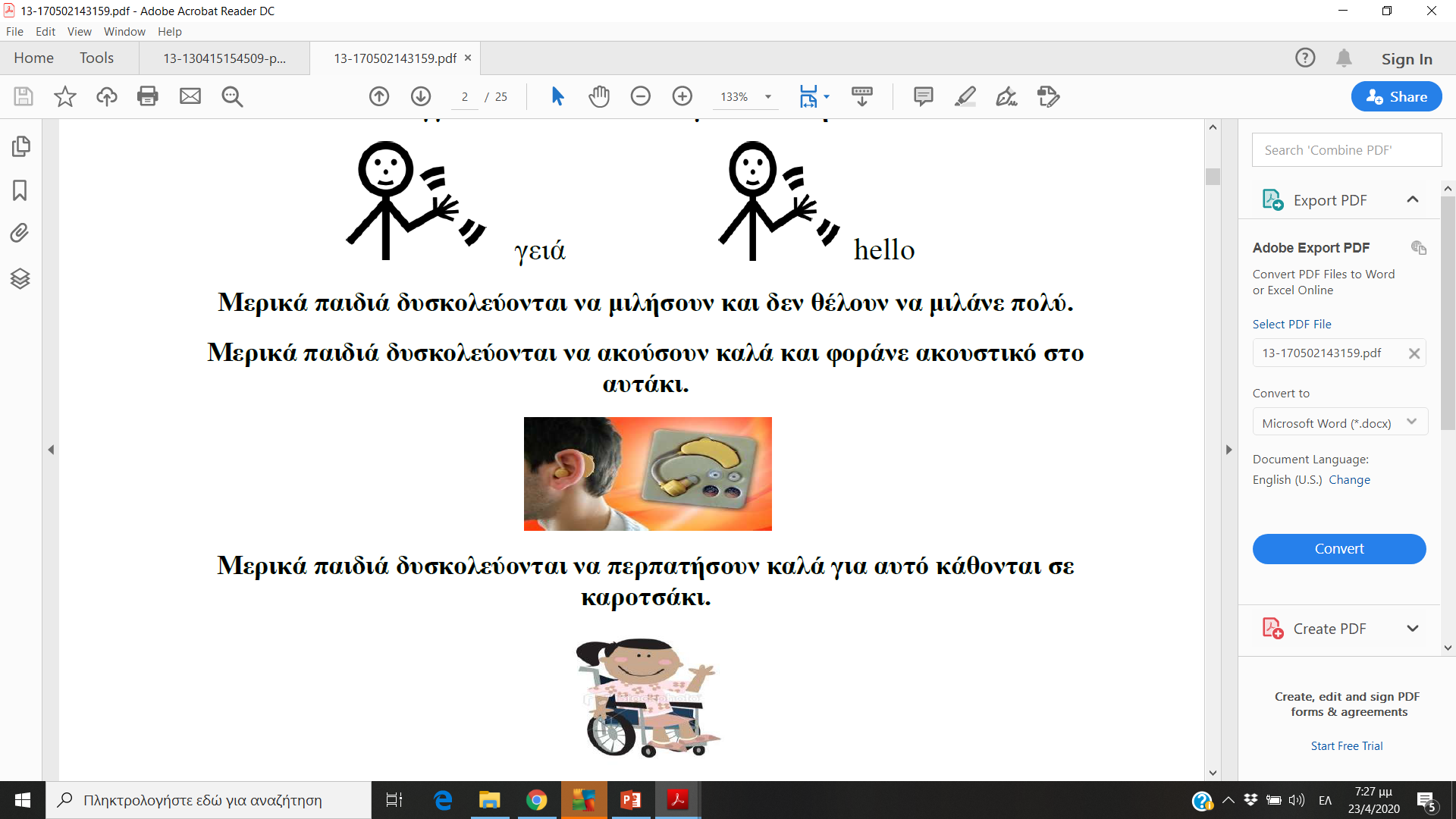 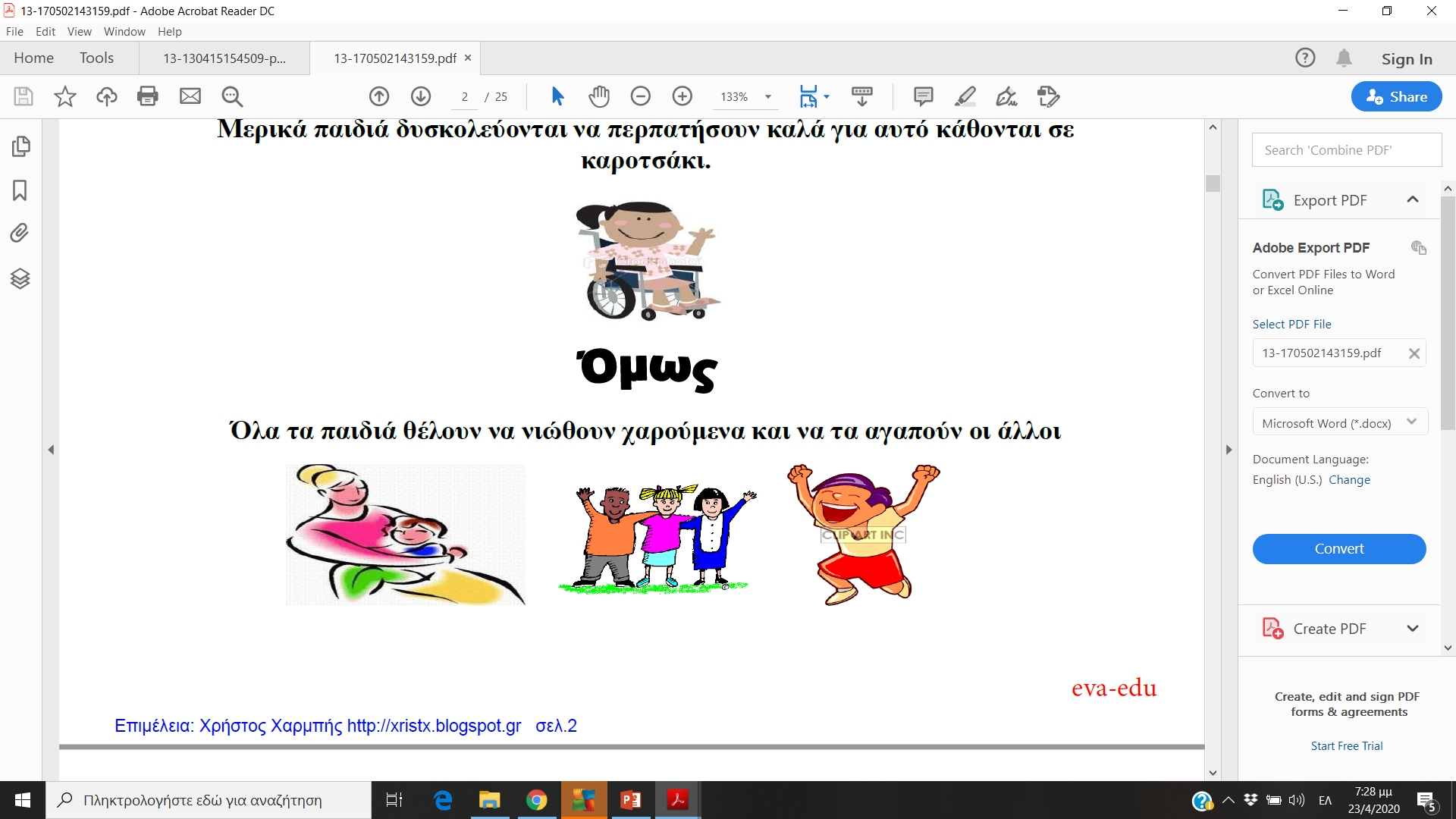 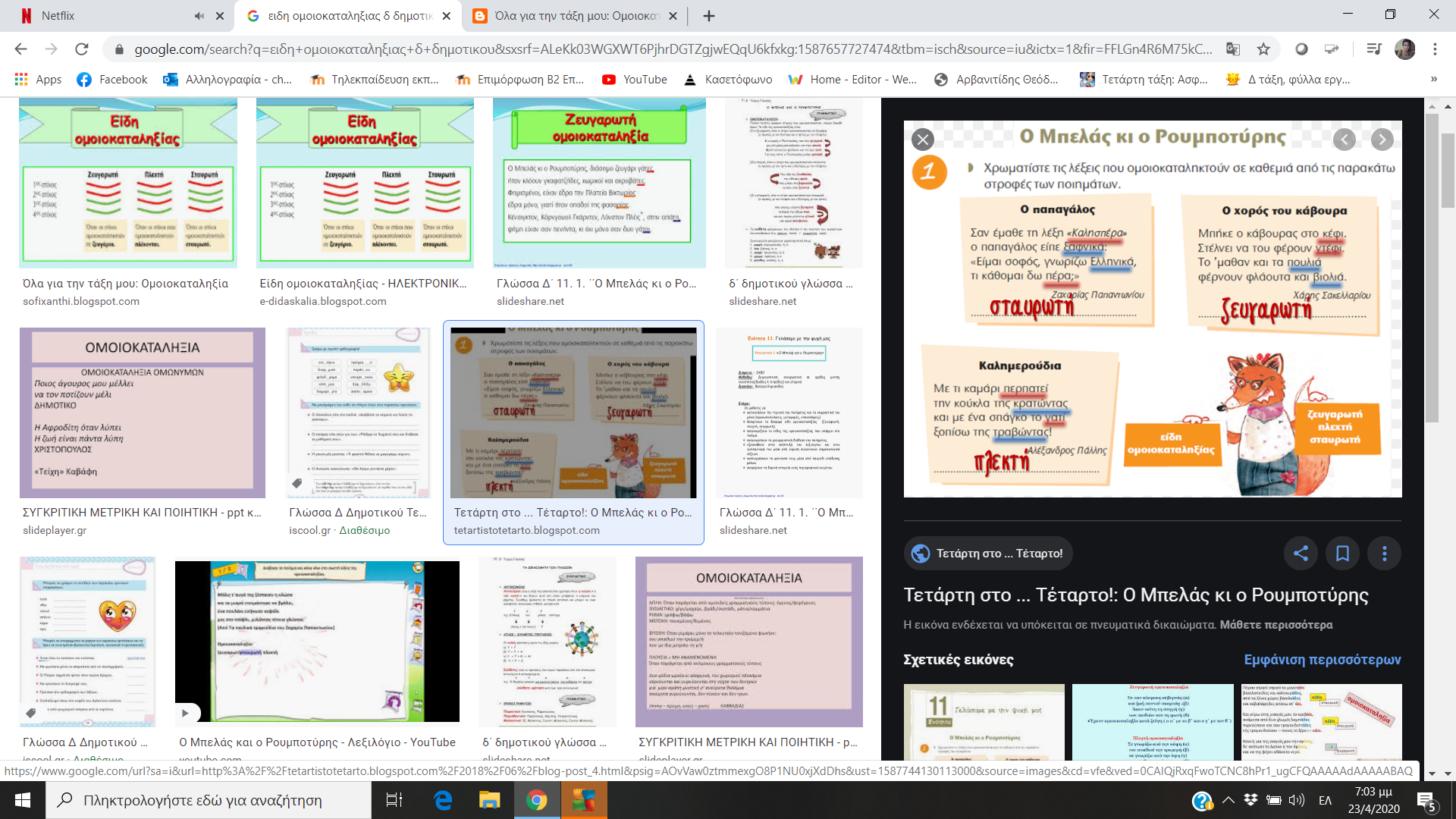 Άσκηση 4
Μπορείς να διορθώσεις τη φράση του Ρασίμ;
«Το γάλα πείρα και τη μηλιά»
πείρα – πήρα
Οι δύο αυτές λέξεις που προφέρονται το ίδιο αλλά έχουν διαφορετική σημασία λέγονται ομώνυμα ή ομόηχα.

Γνωρίζεις άλλα ομώνυμα;
«Το γάλα πήρα και τη μιλιά»
Ομώνυμα (ή ομόηχα), είναι οι λέξεις που προφέρονται το ίδιο αλλά έχουν διαφορετική σημασία!
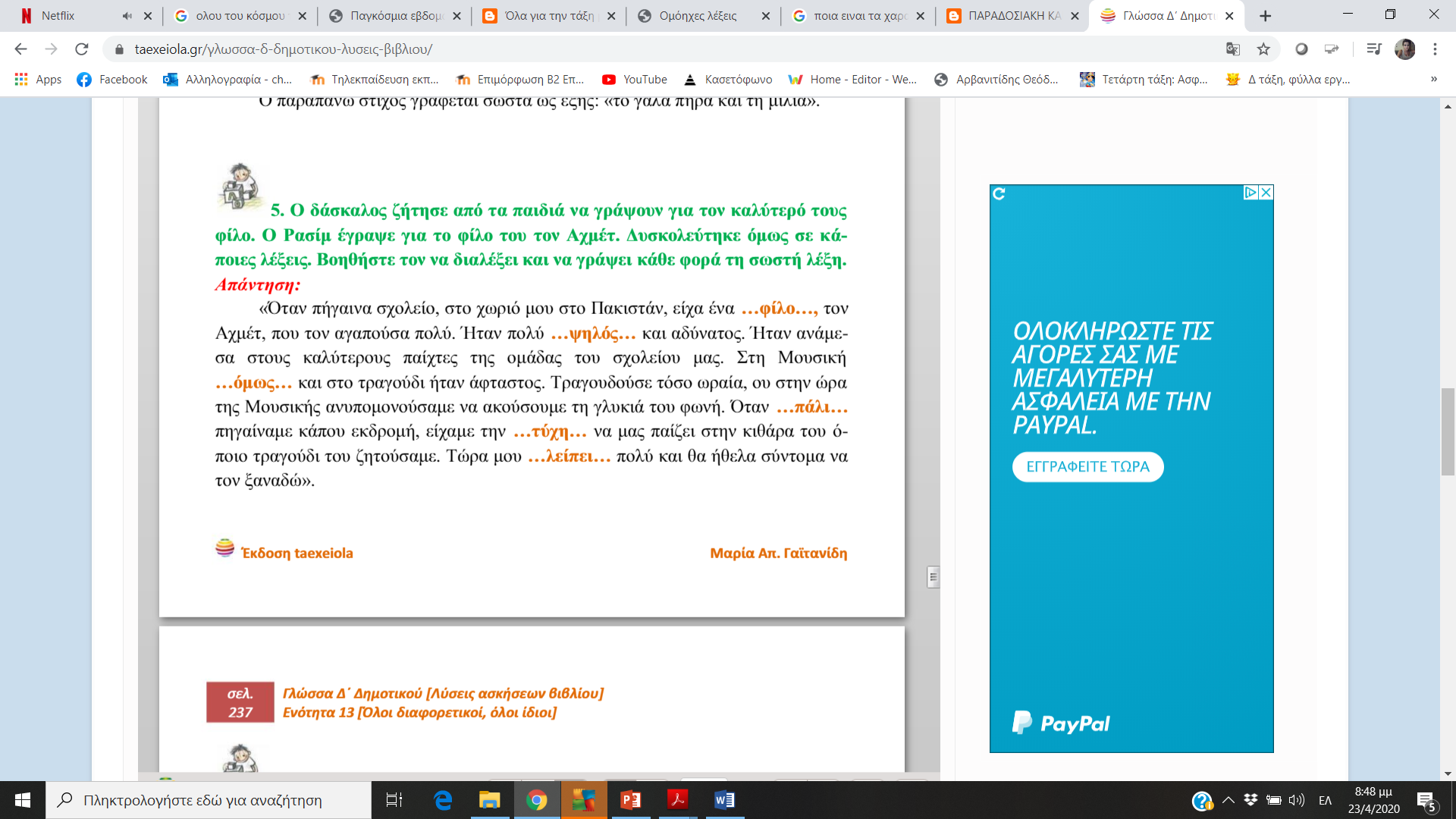 αμυγδαλιές - αμυγδαλές
Οι παραπάνω λέξεις είναι ομώνυμα;
Οι λέξεις που μοιάζουν στην προφορά αλλά έχουν διαφορετική σημασία λέγονται παρώνυμα.
Έχουν παρόμοια προφορά όχι ίδια…
Σύνθετες λέξεις με τη «γη»
Η λέξη γη όταν ενώνεται με άλλες λέξεις, κάποιες φορές
γράφεται διαφορετικά!

• Όταν είναι α΄ συνθετικό γίνεται γεω –
π.χ. γεωγραφία

• Όταν είναι β΄ συνθετικό γίνεται –γειος, -γεια, -γειο
π.χ. ο υπόγειος, η υπόγεια, το υπόγειο
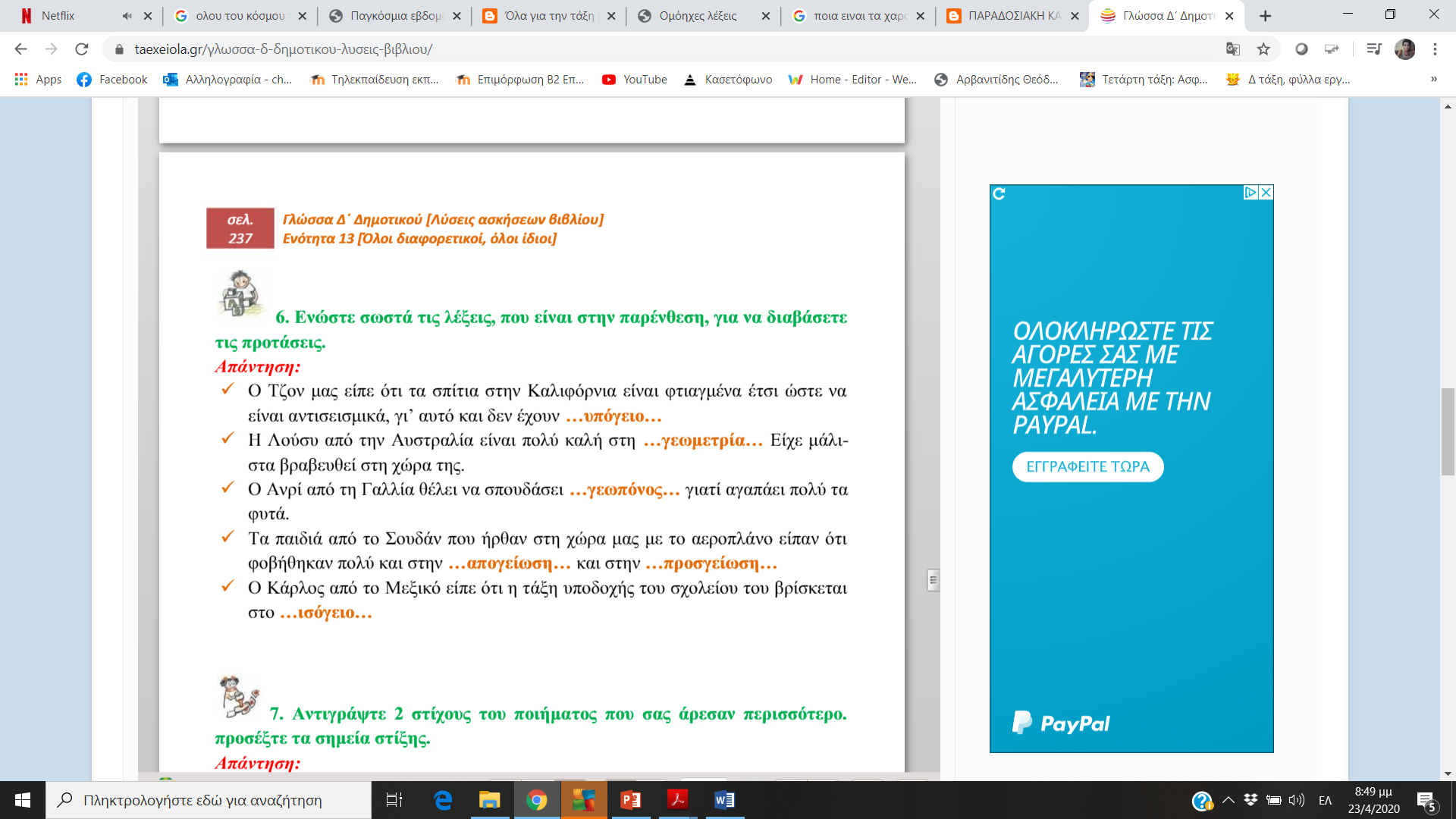 Ποιος είσαι; To όνομά σου είναι μοναδικό…
Μπορεί να σημαίνει κάτι στη γλώσσα που μιλάς ή στη γλώσσα της θρησκείας σου ή του πολιτισμού σου.
Το όνομά σου σε συνδέει με τα μέλη της οικογένειάς σου.

Είναι μέρος του εαυτού σου. Ο κόσμος δείχνει ότι σε σέβεται προσπαθώντας να λέει σωστά το όνομά σου.
Διάβασε στο τετράδιο εργασιών την άσκηση 1 και μετά γράψε λίγα λόγια για το όνομά σου.
Έπειτα διάλεξε έναν φίλο σου και γράψε 2 σημεία που μοιάζετε και 2 που διαφέρετε (άσκηση 2).
Για το σπίτι…
Ανάγνωση το ποίημα, μπορείς να το ηχογραφήσεις και να μου το στείλεις…
Αντιγραφή τις 2 τελευταίες στροφές του ποιήματος με όμορφα καθαρά γράμματα.
Μαθαίνω καλά τη θεωρία (ομώνυμα/παρώνυμα/γη). 
Ορθογραφία: υπόγεια, προσγείωση, απογείωση, γεωπόνος, γεωγραφία δικαίωμα, ισόγειο, φύλλο, φύλο, όμως, ώμος, λύπη, λείπει, ευωδιαστά (μαθαίνουμε και τη σημασία τους)
Οικογένεια λέξεων με τη λέξη «γη» (γράφουμε λέξεις και μαθαίνουμε και τη σημασία τους)
Άσκηση στο διαδίκτυο  http://users.sch.gr//karage/askiseisglossas_d/omoixeslexeis_1.htm
Έκθεση ( γράφω ένα επιχειρηματολογικό κείμενο για τη διαφορετικότητα), το σχεδιάγραμμα θα το ανεβάσω στην ιστοσελίδα μας.